Introduction to the Legislative Process
January 2025
[Speaker Notes: Introductions / who we are

The RD is one of five divisions that comprise the Legislative Counsel Bureau, the nonpartisan staff agency that serves Nevada state legislators. 

Our mission is to provide nonpartisan and high-quality policy analysis, research,and assistance to the Nevada Legislature—its members, committees, and constituents.]
Overview
Legislative Structure

 The Legislative Process

 Reading a Bill
Tips for Advocating Your Issues​
​
Tips for Testifying Before Legislative Committees​
​
Resources for Tracking Legislation
[Speaker Notes: This morning we are going to provide an overview of the Legislature, legislative structure, and process;

Discuss part-time Legislature, Biennial Legislature;

83nd Legislature begins on February 3, 2025 (first Monday of February, running 120 days); and

Discuss opportunities and tips for working with both interim committees/their Chairs, and individual legislators.]
Legislative structure
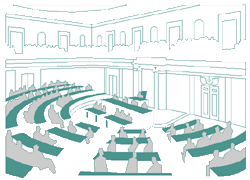 Senate
21 Members, 4-Year Terms
	
Assembly
42 Members, 2-Year Terms

Regular Legislative Sessions–Biennial 
Regular sessions held in odd-numbered years
Sessions begin on the first Monday in February
Limited to 120-calendar days 
The 83rd Legislative Session starts February 3, 2025
Legislative process
How a bill becomes a law
1.	Initial Steps by the Sponsor
	Idea, Bill Draft Request (BDR)
	Note: Lobbyists are involved throughout process

2.	Action in the House of Origin
	Introduction, Refer to Committee
	Public Hearing, Recommendation
	Read Bill 3 Times

3.	Action in the Second House
	Same as House of Origin
4.	Resolution of Differences
	Conference Committee

5.	Role of the Governor
	Sign, Not Sign, Veto
[Speaker Notes: Initial Steps – The Veterans Legislative Symposium is a perfect example of where BDR ideas are generated. 

House of origin – in the Senate, bills are referred to committees according to the Standing Rules of the Senate. In the Assembly, bills are referred by topic.

Read 3 times = Introduction; read a second time after committee takes action, read third time when house takes action]
Legislative Process
Committee hearings
Same process in Senate and Assembly
Committee Chair schedules bills:
Agendas are posted
All meetings are public
Most meetings are videoconferenced from Carson City to Las Vegas and the public is encouraged to participate

Sponsor’s responsibilities include:
Presenting the bill (sometimes with the help of interested constituents or bill proponents)
Identifying and notifying speakers
Keeping the committee Chair informed
Following the bill
[Speaker Notes: Chair instructs staff as to what bills will be scheduled and when.]
Testifying in Committee
Thank the Chair and committee for the opportunity to speak 

State your name and organization

Clearly state your position and what you support or oppose in the bill

Refer to the bill by its number and be sure you are using the most recent version

Summarize your recommendations first, then add explanation

Conclude with a brief statement reiterating your position and offer to answer questions
[Speaker Notes: Formal process:

Address the Chair (“Mr.” or “Madam” Chair) and members of the committee (TO YOU AND THROUGH)

Be brief and specific

Consider providing a written copy of your testimony for the record (electronic preferred)

https://www.leg.state.nv.us/Division/Research/Documents/Testifying-Before-Legislative-Committee.pdf]
Legislative Process
Committee hearings – common committee actions
Do Pass
Amend and Do Pass
Be Adopted
Rerefer (with or without recommendation)
Indefinitely Postpone (IP)
No Action
[Speaker Notes: Committees make several types of recommendations on legislative measures that come before them for consideration.]
Legislative process
Settlement of house differences (if Necessary)
If the bill has no amendments in the second house, it goes to the Governor
If the bill is amended by second house:
Does the first house “Concur” (agree) with the amendment?  If so, the bill goes to the Governor  
If the first house “does not concur” with the amendment, does the second house “Recede” (withdraw) its amendment?  If so, the bill goes to the Governor
If the second house “does not recede” its amendment, the bill is assigned to a conference committee
Once a consensus is reached in the conference committee, the bill goes to the Governor
[Speaker Notes: There is a process for working out differences between the houses. Find a compromise on a bill.

Conference committees include a 3 members from each house-2 of whom voted in favor of the bill. They can work out differences in a number of ways. If the bill is amended by the committee, it must be approved by each house.]
Legislative process
Role of the governor
Sign the bill

Within 5 days if Legislature is in session (excluding the day of receipt and Sundays)

Within 10 days if Legislature has adjourned (excluding the day of receipt and Sundays)

Veto the bill

Not sign the bill within the period allowed (effectively allowing the bill to go into law without his signature)
[Speaker Notes: There are a few options when a bill reaches the Governor’s desk.]
Reading a Bill
HEADING:
Contains information on who requested the bill, to which committee the bill was referred, a summary and BDR number, Fiscal Note status, and certain other information as needed
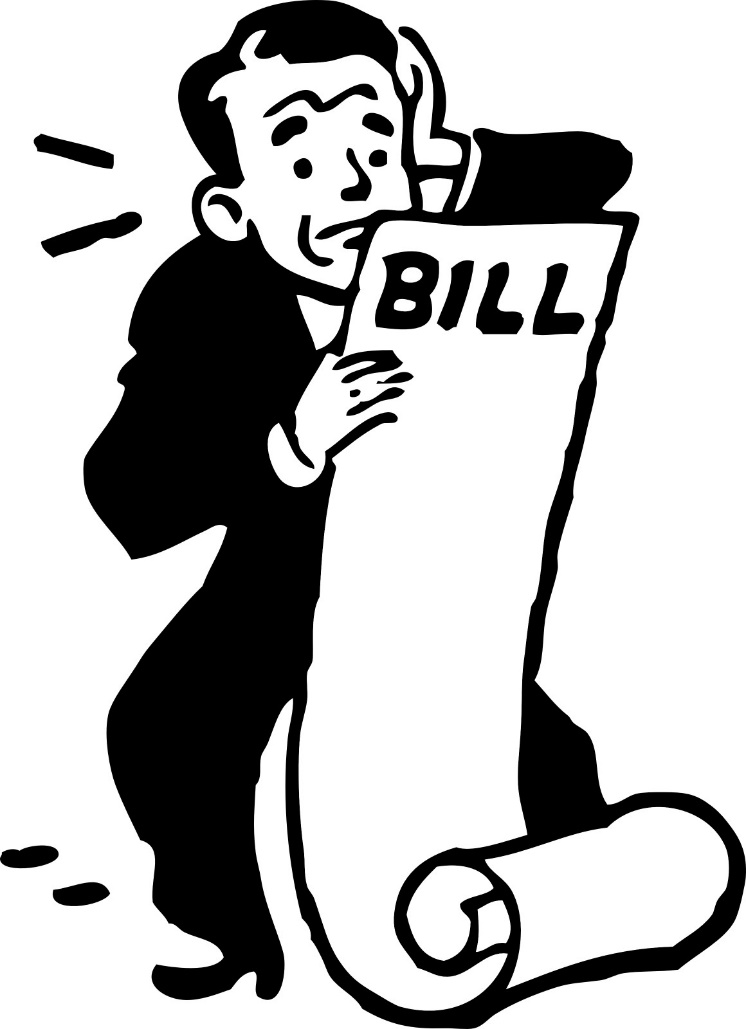 LEGISLATIVE Counsel’s DIGEST:
Summarizes how the bill changes current law (very helpful), but note the Digest is not part of the bill and does not become part of the law
Bill components
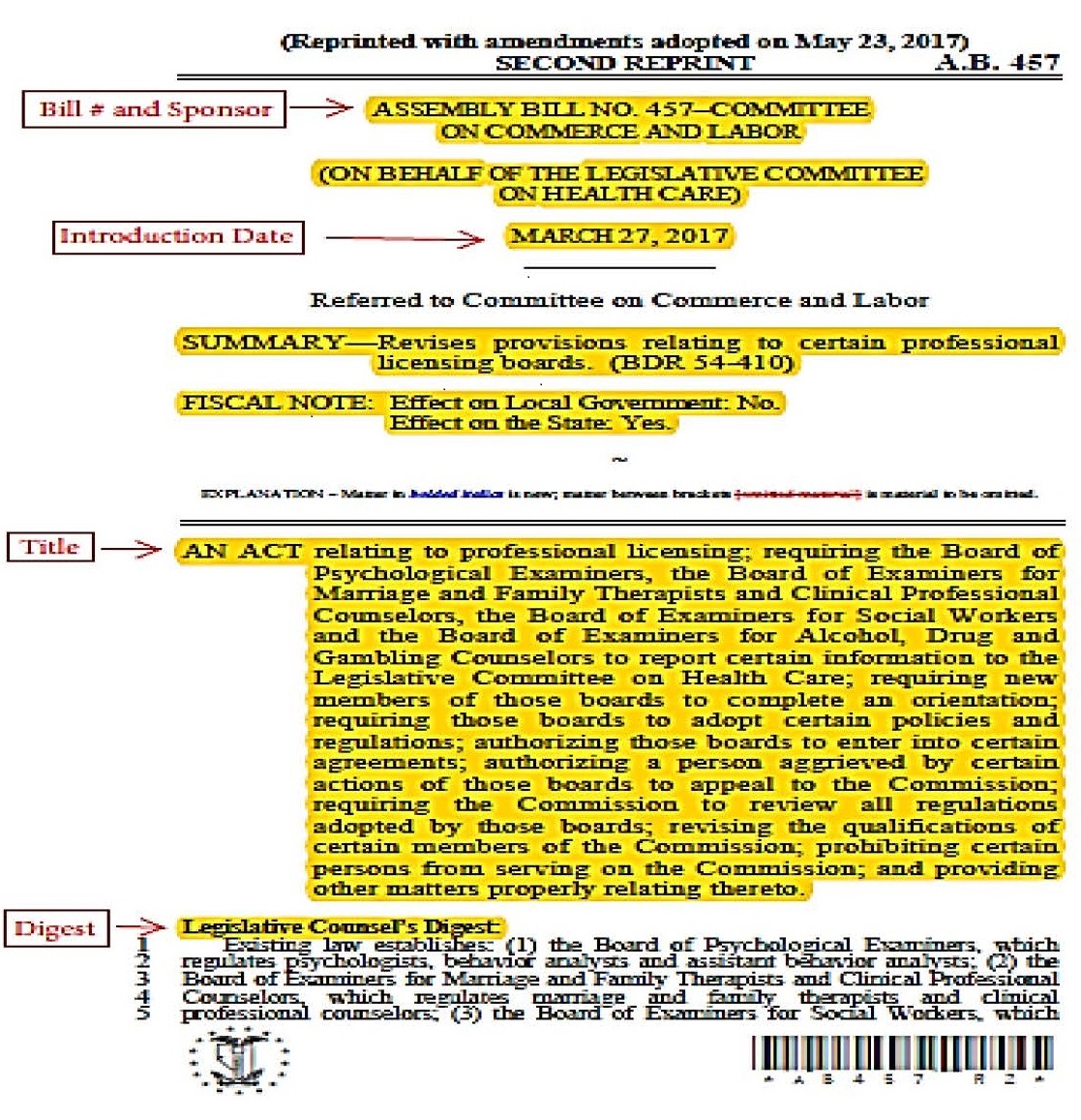 Enacting Clause
Bill No. and Sponsor
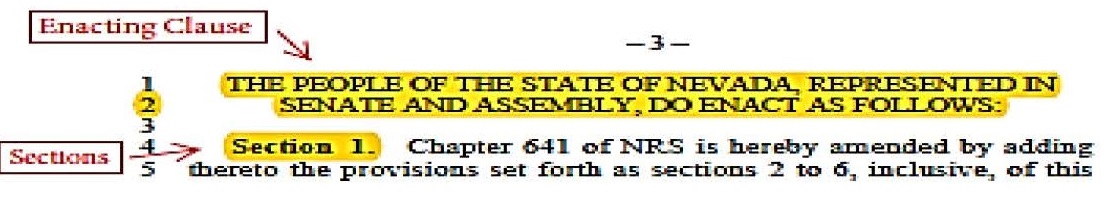 Introduction Date
Sections
[Speaker Notes: Quick overview – 
Heading:
Contains information on who requested the bill, which committee the bill was referred, a summary and BDR number, Fiscal Note status, and certain other information as needed.

Legislative Counsel’s Digest:
Summarizes how the bill changes current law (very helpful), but note that the Digest is not part of the bill and does not become part of the law.]
Reading a bill
Section headings (black)
Identify new Nevada Revised Statutes (NRS) provision being added or existing NRS provision being amended

Italicized and bolded language (blue)
New wording to be added to NRS

 Bracketed and crossed out language  (red)
Proposed for deletion from NRS
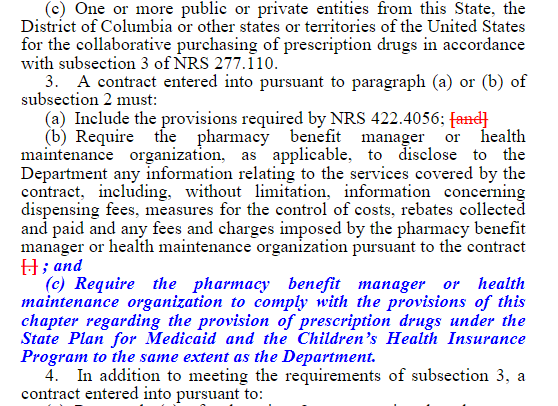 [Speaker Notes: Once a bill starts to get amended, different colors get added.]
Effective dates
Bills without a specific effective date become law on October 1 after the session
Bills effective on “passage and approval” become law when signed or allowed to become law by the Governor
Bills may be made effective on July 1 of a certain year(to coincide with the start of a fiscal year) or January 1—or any other date on the bill
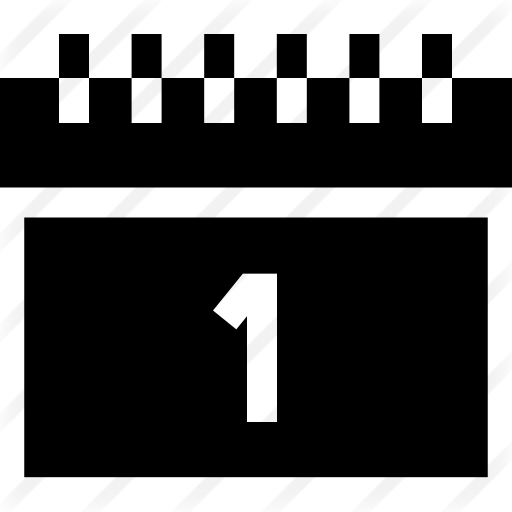 [Speaker Notes: Various effective dates. Important to consider when developing bill ideas, but even more important for implementation.]
Advocating Your Issues
Do:

Choose a legislator(s) who you think will support your position 
Get to know your legislator

Explain the positive aspects and benefits of your suggested legislation

Explain what the opposition might be

Prepare the legislator
[Speaker Notes: Prepare the legislator: Not always aware of the background information, don’t assume they know the issue, give them as much concise information as possible]
Advocating Your Issues
Do:

Be calm, controlled, and prepared

Think your position through and weigh all sides of the issue

Know what you want to accomplish and how to accomplish it

Present your position in a non-threatening and professional manner
Advocating Your Issues
Do Not:

Make demands or threaten legislators

Disrupt the meeting

Use civil disobedience

Lecture or talk down to legislators

Be disrespectful toward members of the public or staff
Bill tracking
Nevada Electronic Legislative Information System (NELIS)
Information always available:
	Bills – Reports – Bill Actions and Status
Personalized Legislative Tracking (PLT)
Subscription to BDRs, Bills, and Budgets (Up to 10 bills for free)
Notifications of Hearings and Status (not a free option)
Various Subscription Levels
Email: publications@lcb.state.nv.us 
Phone: (775) 684-6835
[Speaker Notes: Helpful online resources to track BDRs, bills, budgets during session. Can also be notified of changes]
Bill Tracking
Sign In/Register
Click to Track
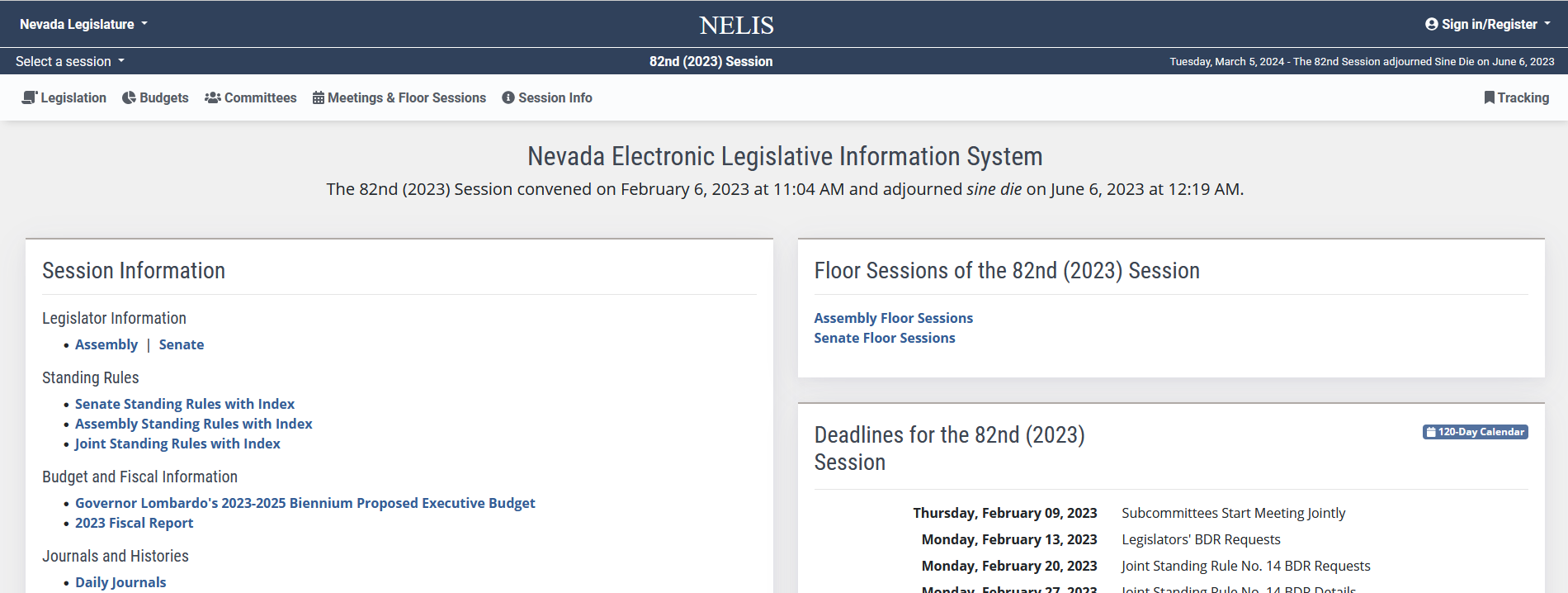 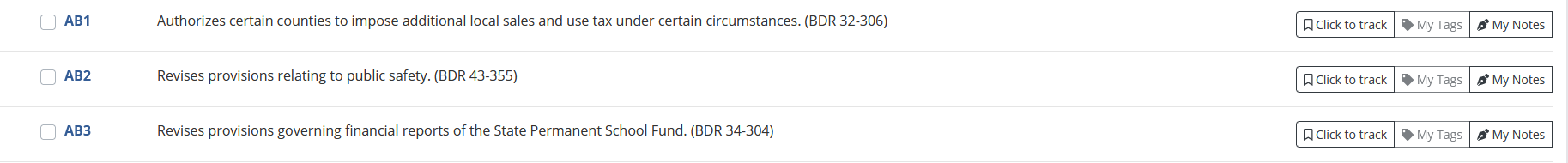 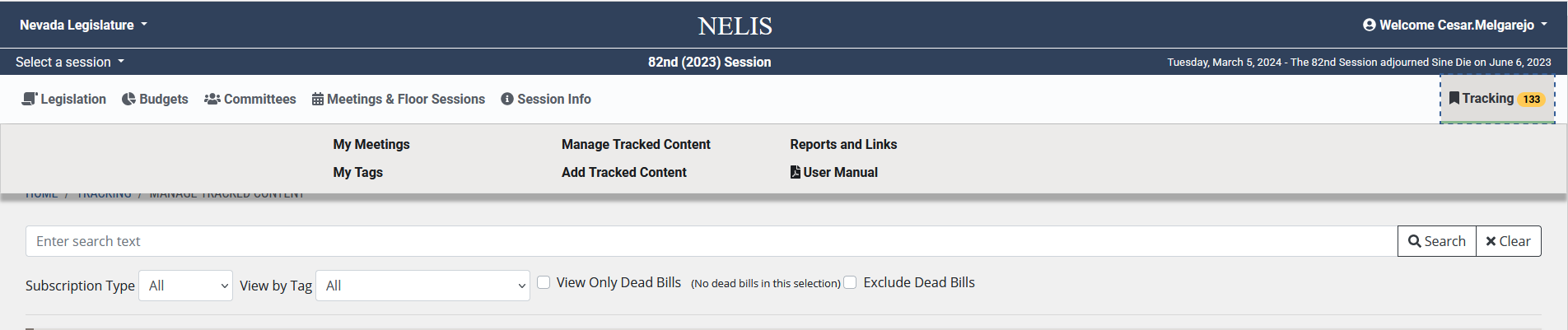 Click “Tracking” to view your list of tracked bills and updates
[Speaker Notes: Far Left: Nelis Website, in the top right corner there is a button that says “Sign in/Register” 

Once you are signed in 
Top Right, search the bill of choice and click the button with the bookmark that says “ click to track”]
Ways to Stay Informed and Involved
Sign up for Bill Tracking
Search the BDR list (limited information until introduction)
Listen to or watch current or past hearings online
Check website for updates: www.leg.state.nv.us 
Track legislative documents using NELIS
Get to know legislators and legislative staff
Ways to Stay Informed and Involved
Attend hearings or floor sessions

Sign up to speak during public comment at a hearing

Submit comments to the committee in writing

Talk to the legislators
contact
Research Division
(775) 684-6825
research@lcb.state.nv.us
 
Constituent Services Unit
(775) 684-6740
csu@lcb.state.nv.us

Research Library
(775) 684-6827
library@lcb.state.nv.us
[Speaker Notes: Provide our contact information. No wrong door. Feel free to contact us. 
Reiterate that we work all interim and have CSU
Thank you for all you do, and allowing me to be here today.
I’ll be happy to answer any questions you may have.]